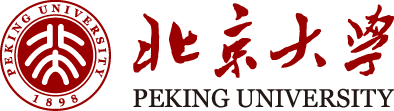 DNA折纸术
DNA Origami
小组成员：杨松霈、张肇元、王君豪、王嘉豪
2023.04.26
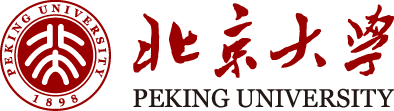 目录
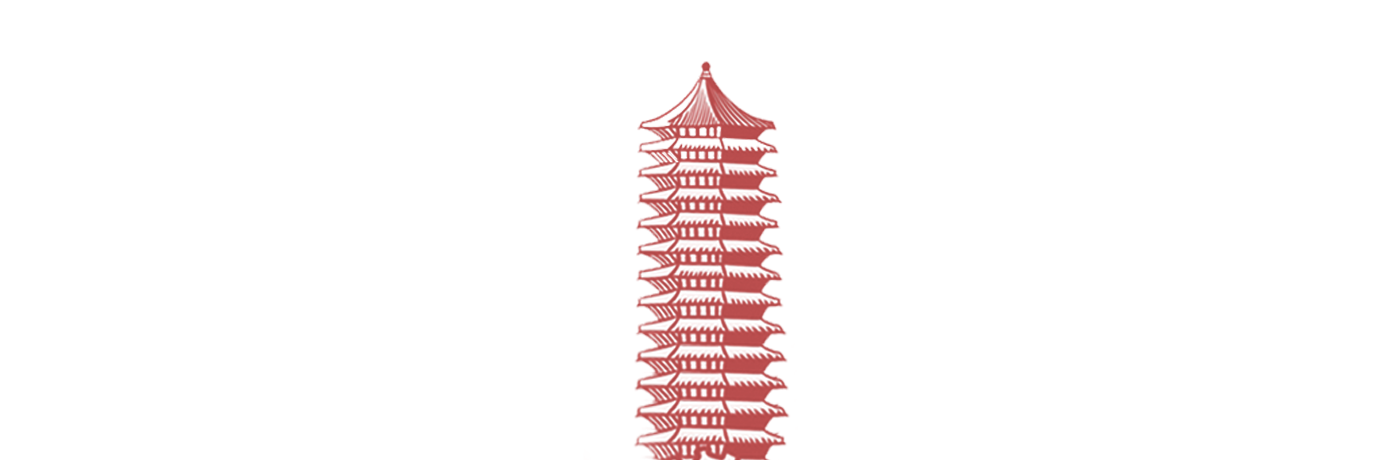 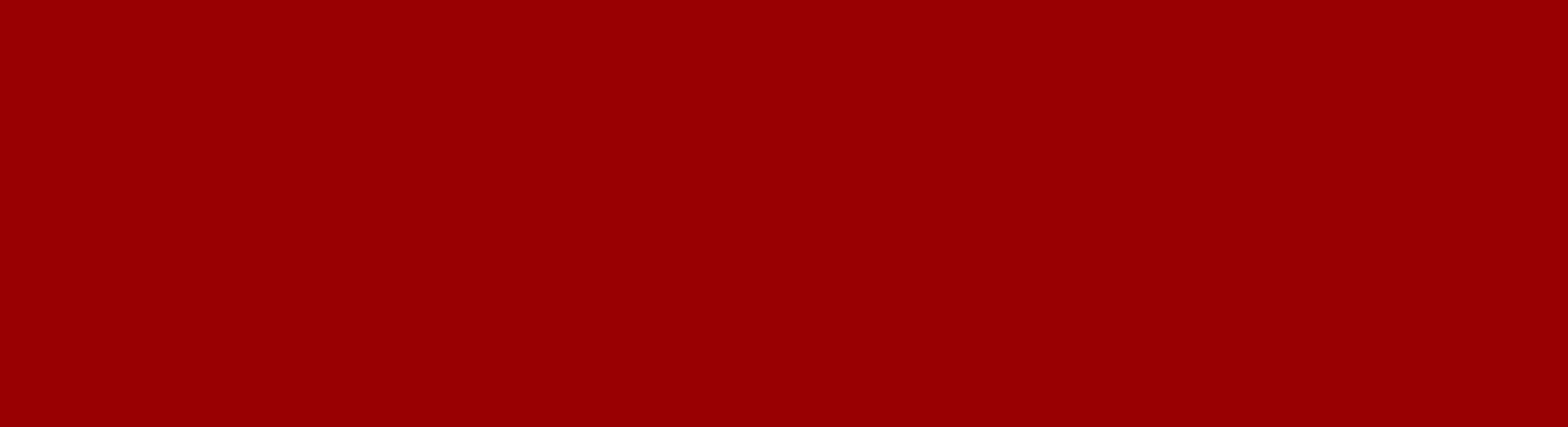 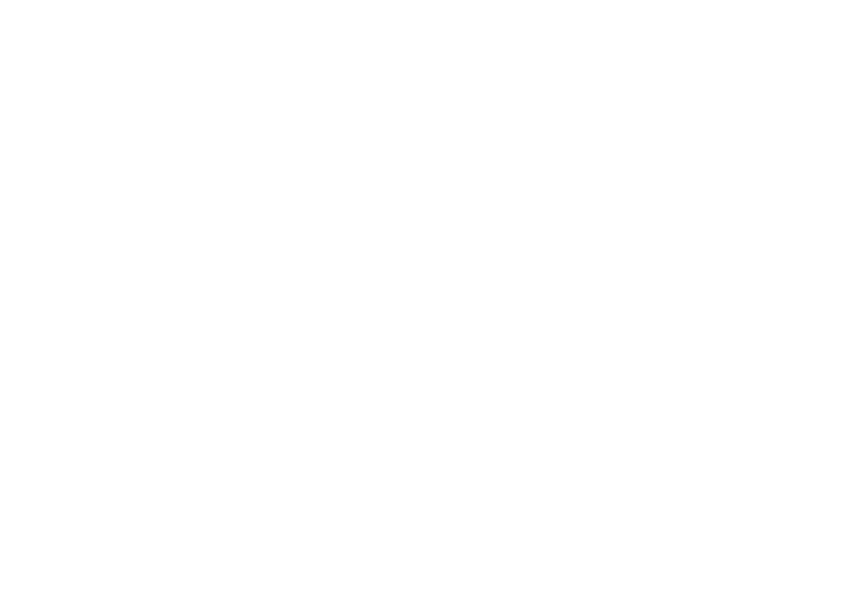 03
总结与展望
01
02
背景&原理
实例分析
背景&原理
1-1 从DNA到DNA Origami
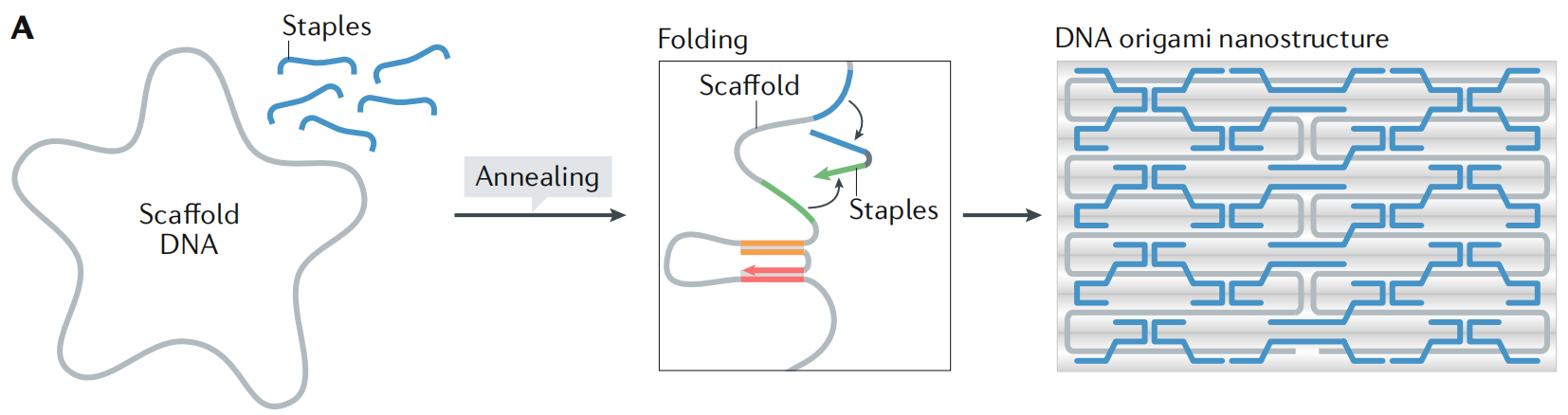 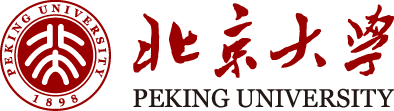 1982年，N.C. Seeman从理论上预测DNA能形成2D/3D组装体
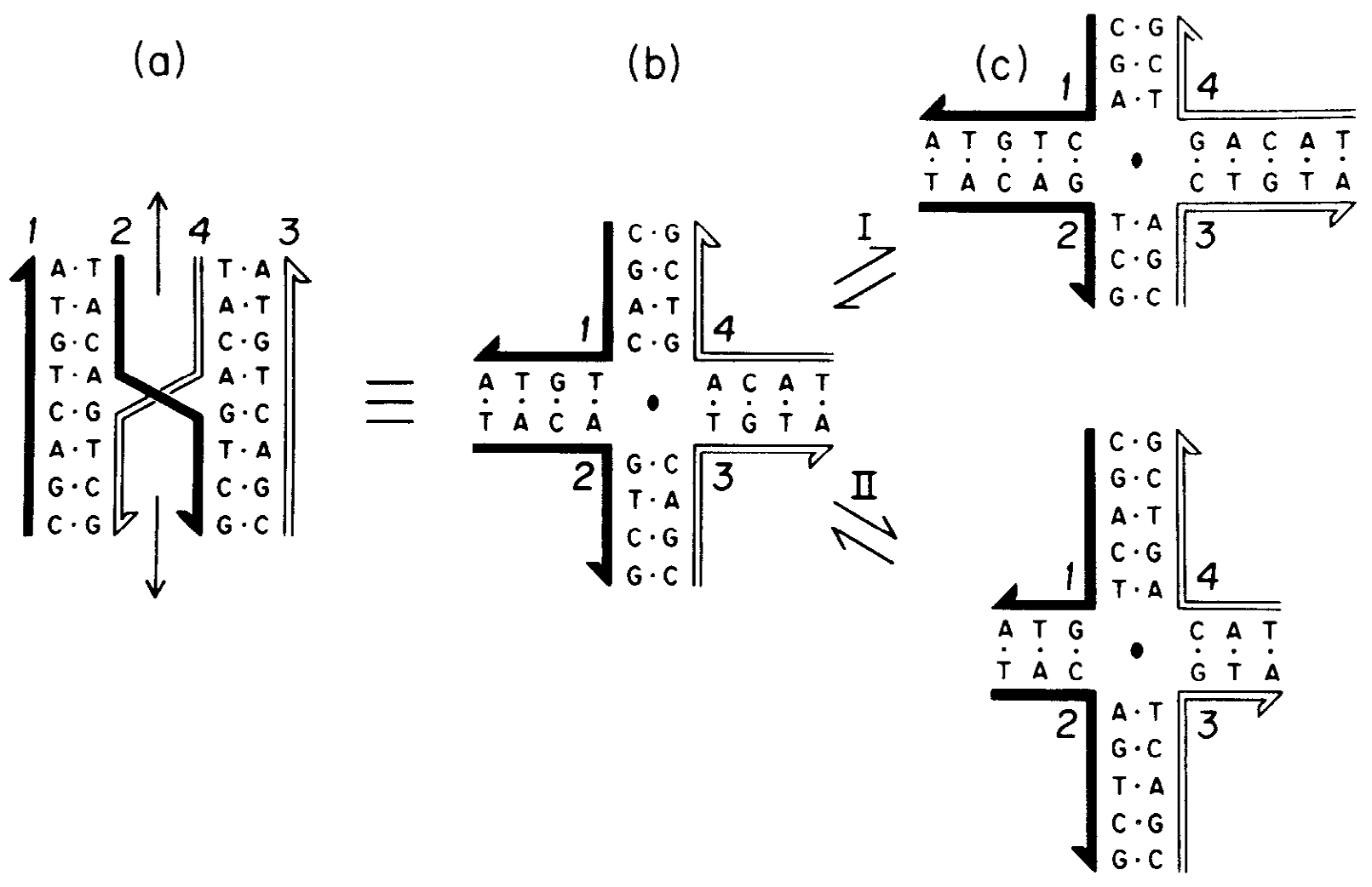 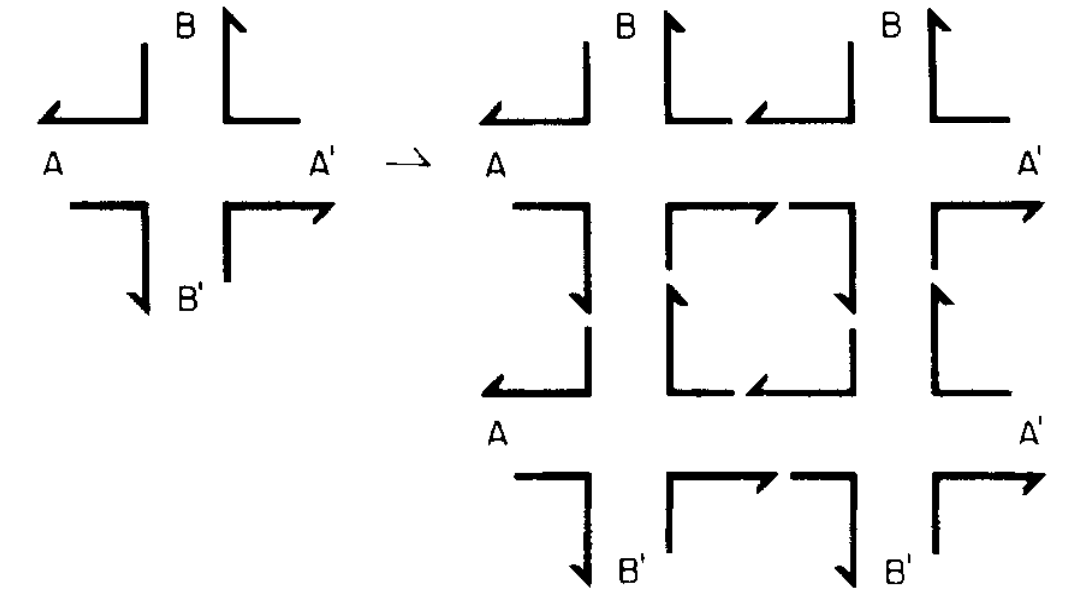 长链ssDNA：Scaffold
短链ssDNA：Staples
N.C. Seeman. J Theor Biol, 1982, 99, 237-247
通过改变staples的长度与碱基序列，实现对scaffold形状的“编辑”
100 nm
1 μm
100 nm
100 nm
S. Dey, et al. Nat Rev Methods Primers, 2021, 1, 13
背景&原理
1-2 DNA Origami的设计
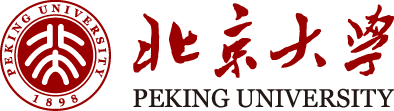 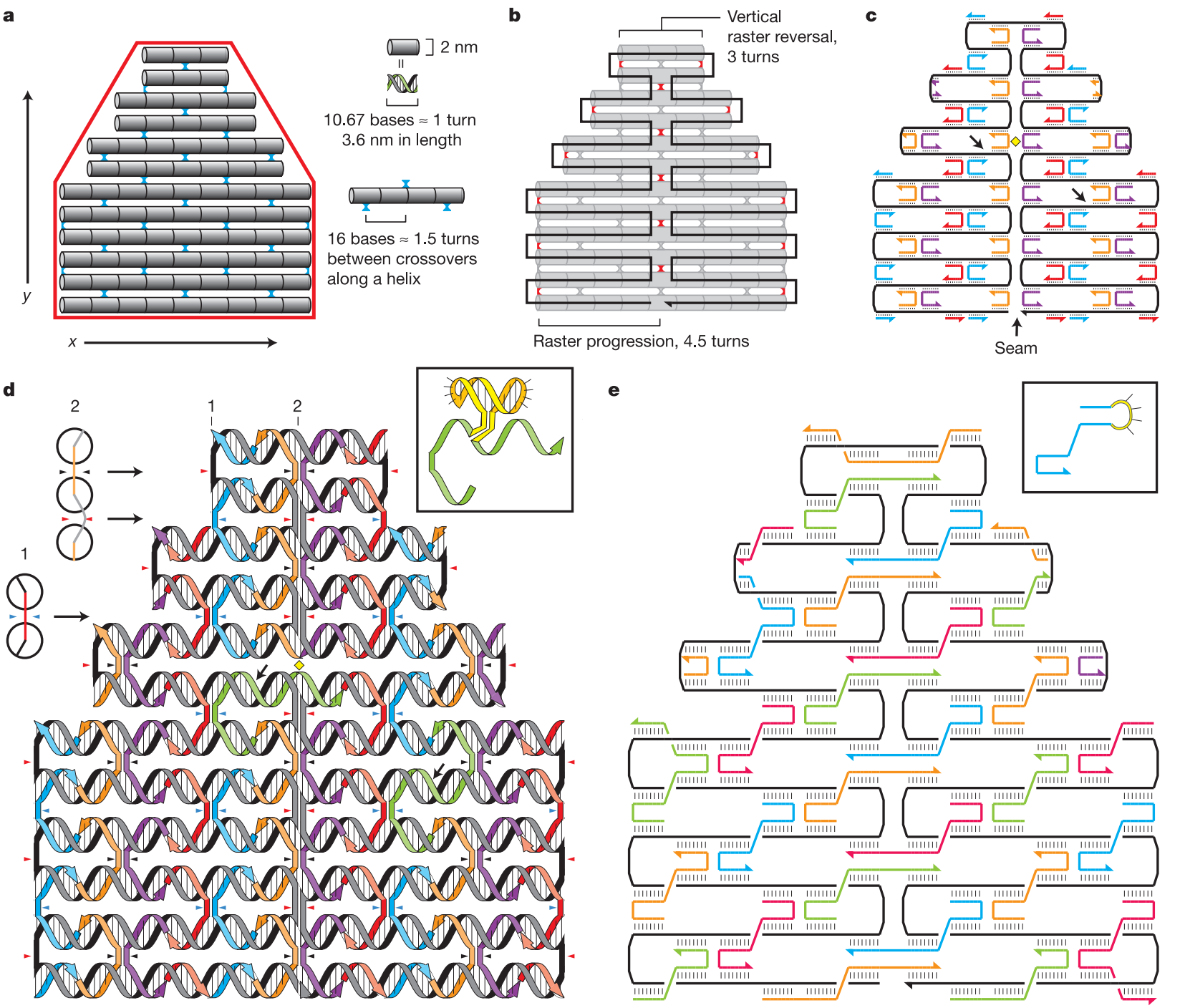 1圈：10.67单位碱基
以1.5个螺距为周期设置交叉点
设置特殊的staple以减少应力
选择合适长度的staple改进反应性与稳定性
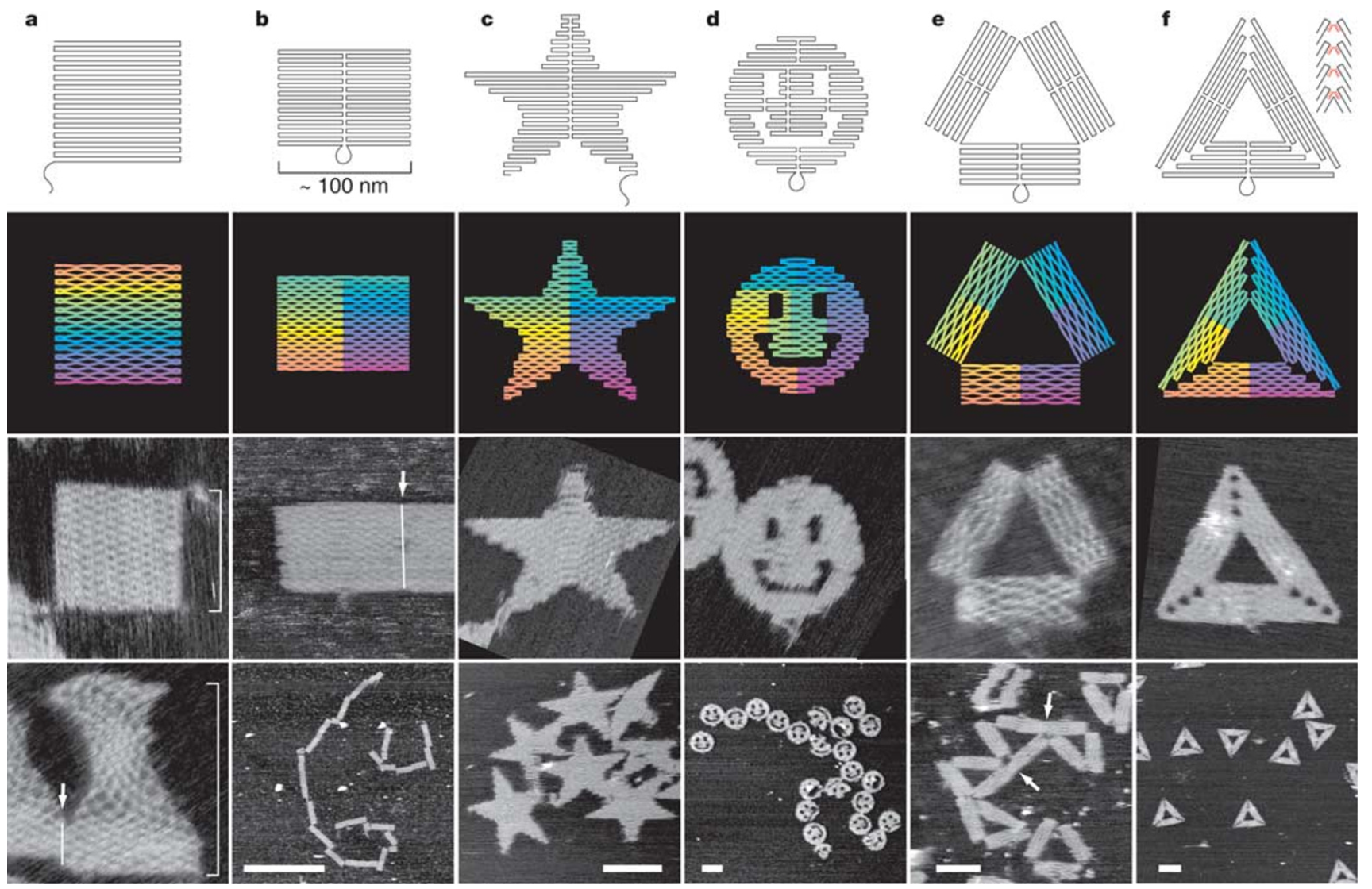 计算机自动完成
100 nm
1 μm
100 nm
100 nm
100 nm
P. W. K. Rothemund, et al.  Nature, 2006, 440, 297-302
背景
1-3 DNA Origami的合成
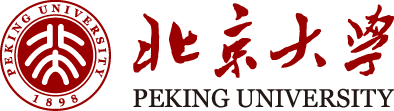 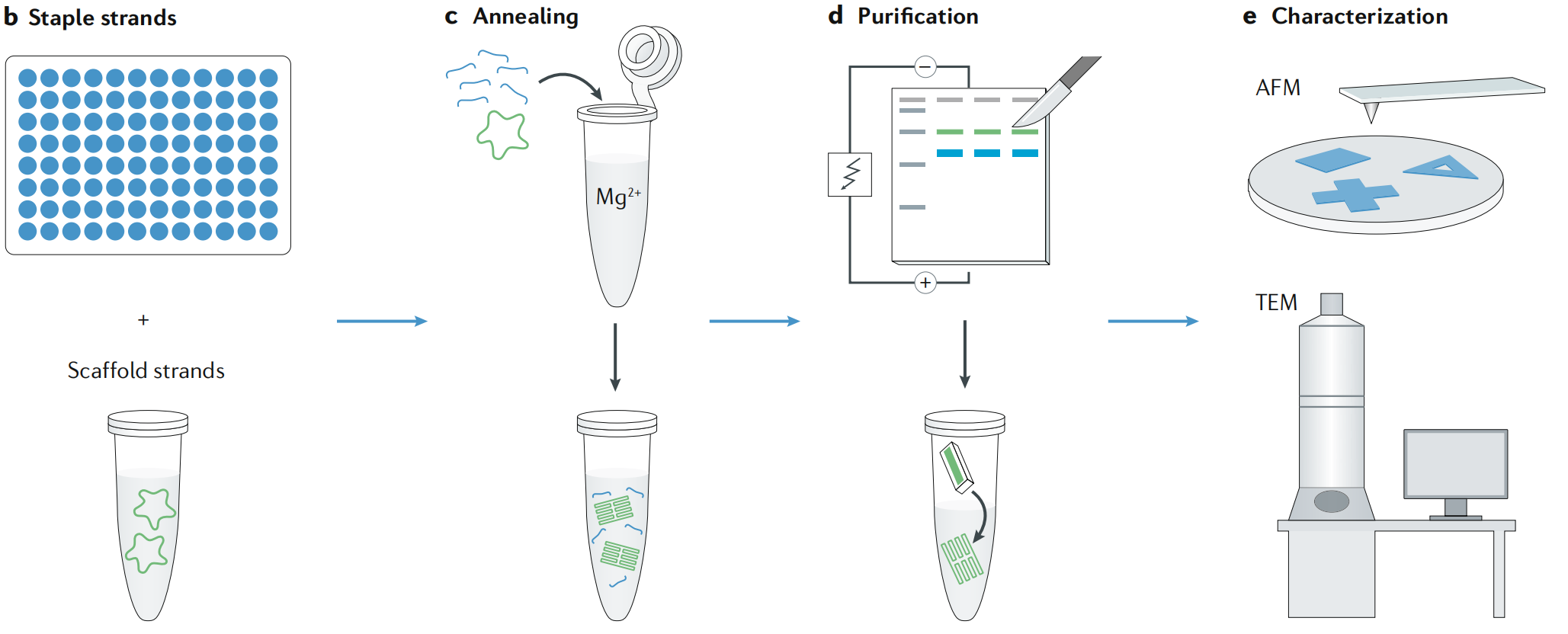 S. Dey, et al. Nat Rev Methods Primers, 2021, 1, 13
自下而上
碱基序列间高度选择性
纳米-亚微米级自组装
能构筑复杂非周期性结构
可编程化（programmability）
背景
1-4 DNA Origami介导纳米材料组装
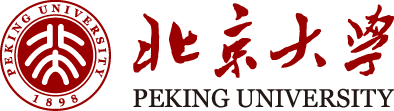 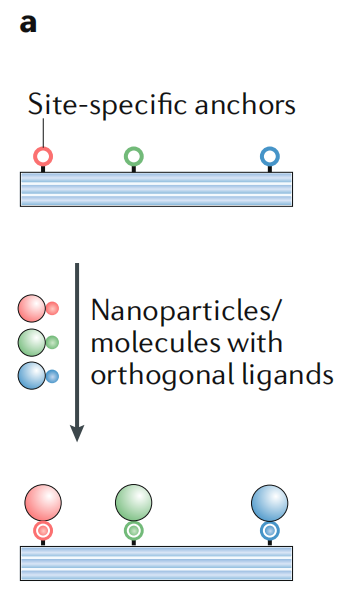 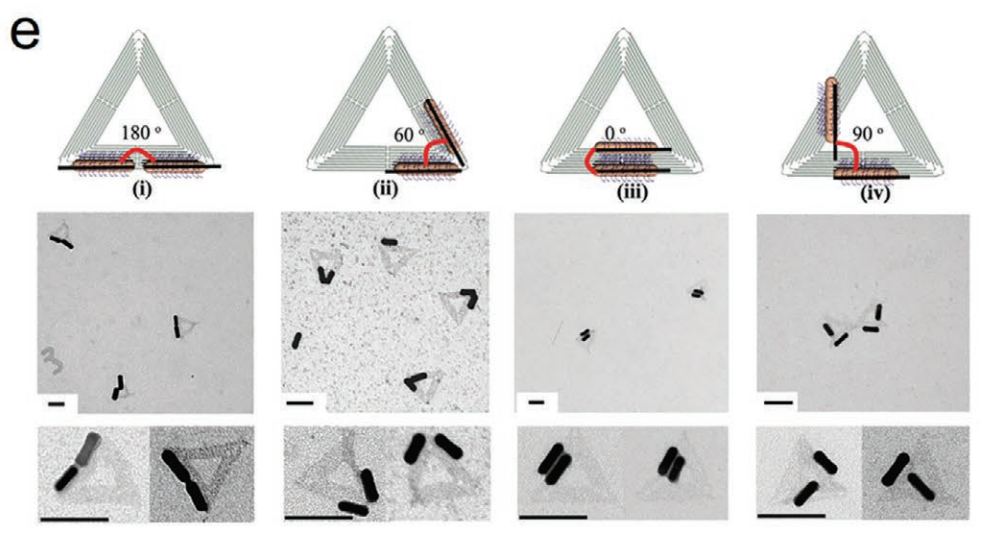 在特定位置设计粘性末端“锚（anchors）”
在纳米颗粒上结合与之对应的“柄（handles）”
100 nm
100 nm
100 nm
100 nm
S. Dey, et al. Nat Rev Methods Primers, 2021, 1, 13
S. Pal, et al. JACS, 2011, 133, 17606
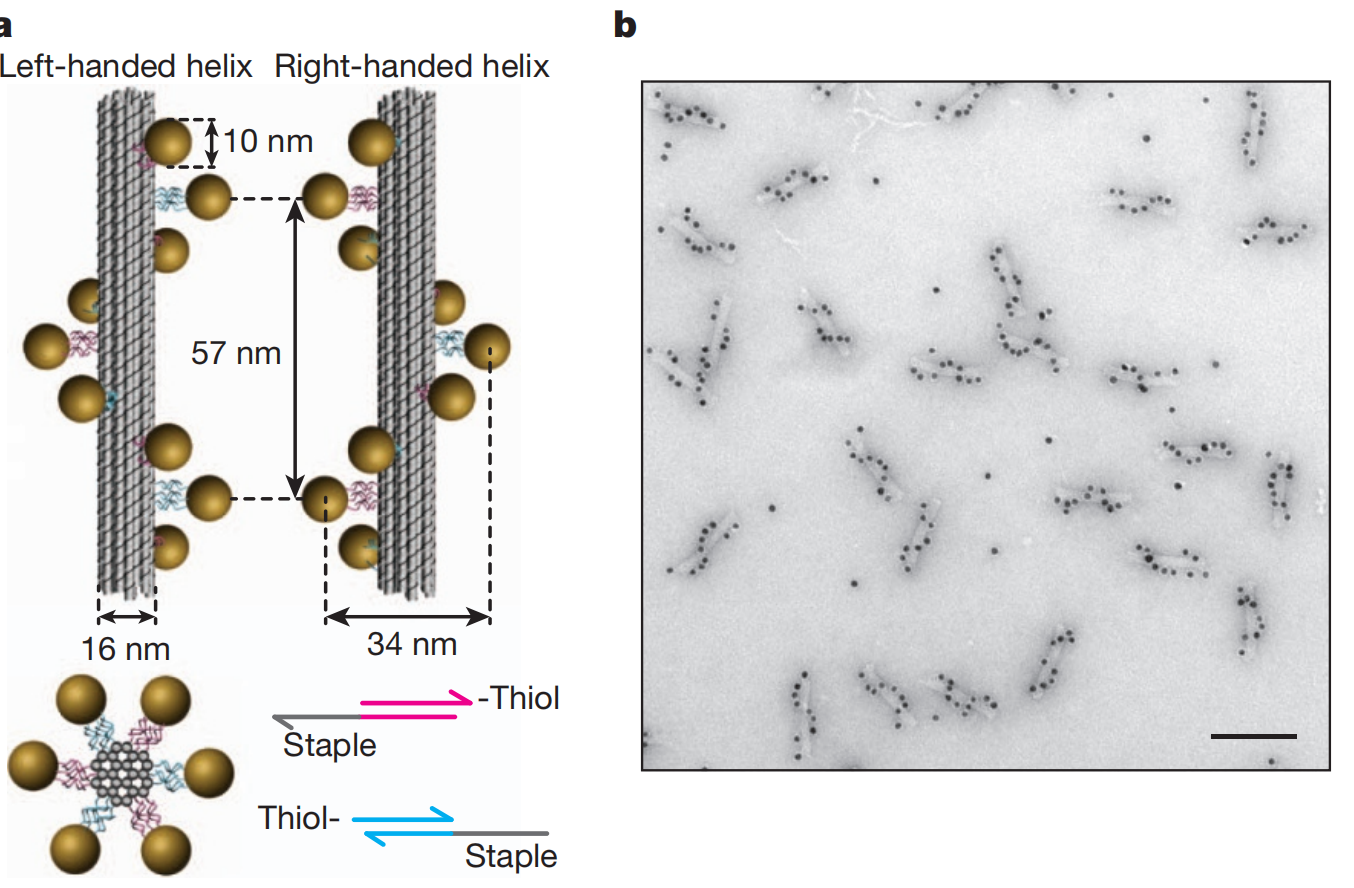 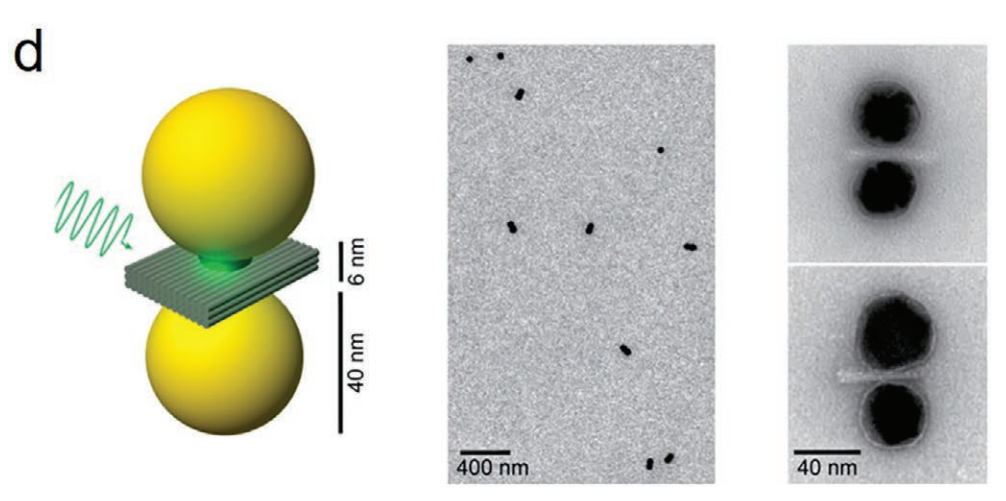 A. Kuzyk, et al. Nature, 2012, 483, 311-314
P. Kühler, et al. Nano Lett, 2014, 14, 2914
实例分析
2-1 表面介导DNA组装
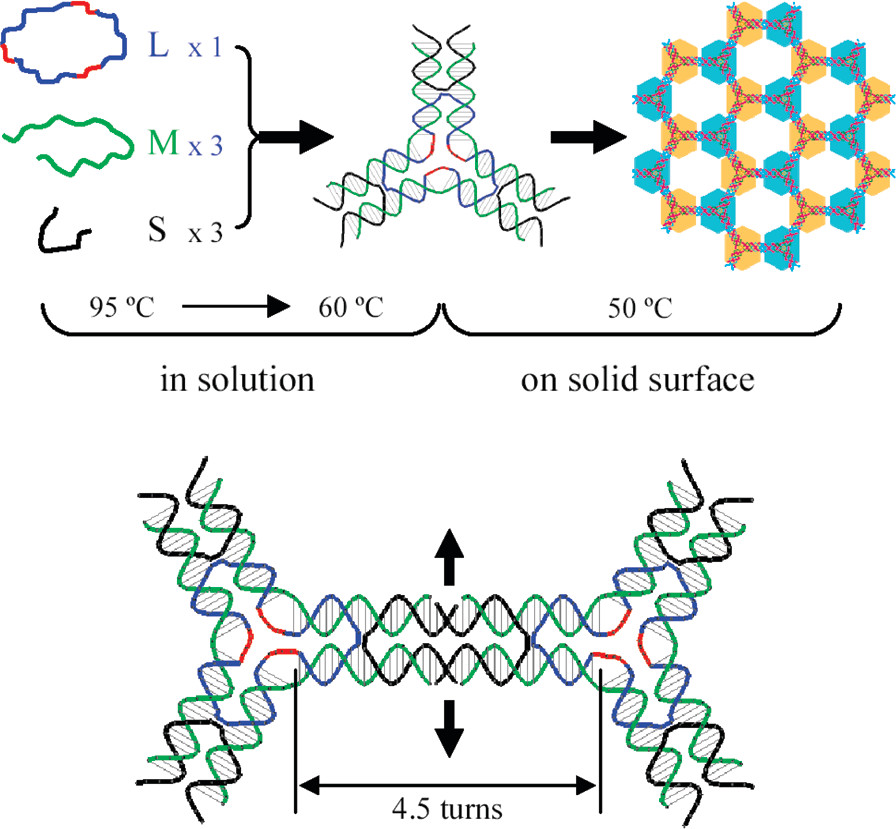 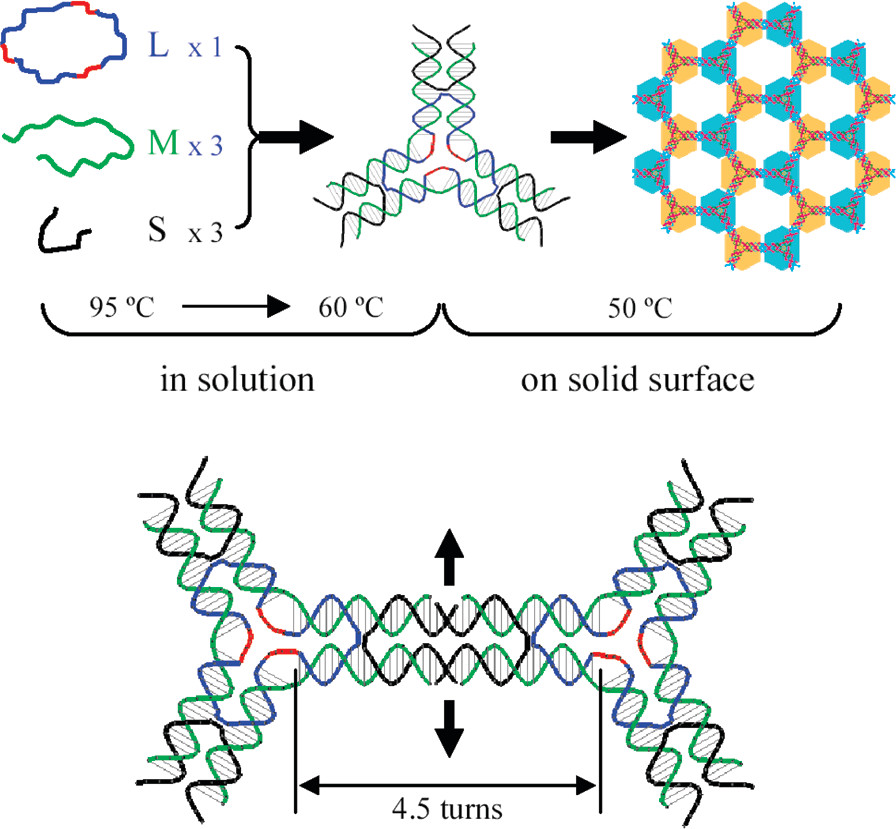 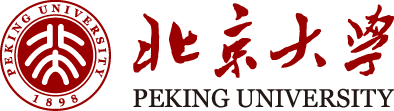 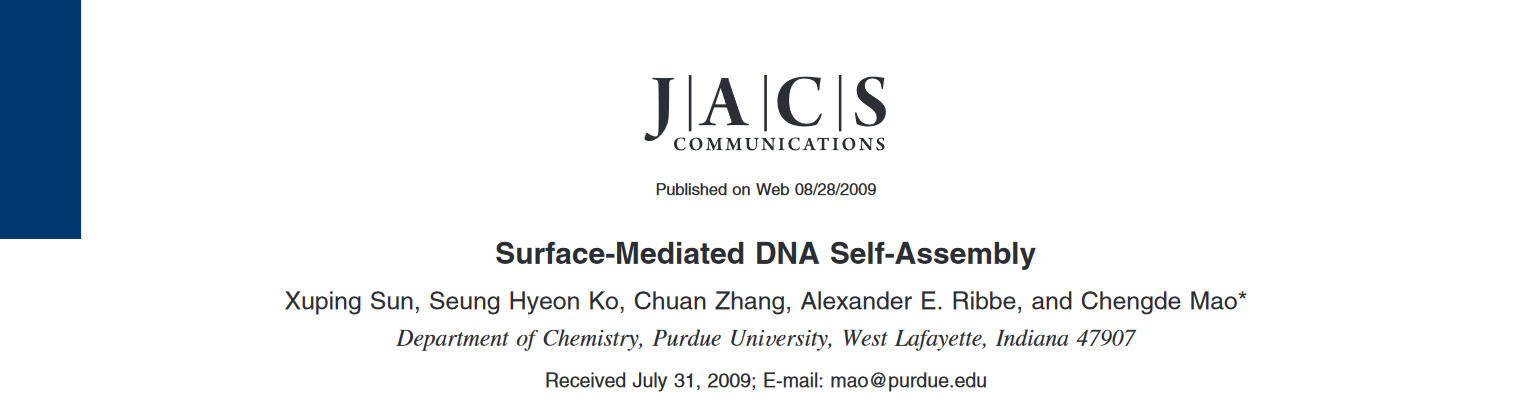 晶体表面介导DNA的大尺度2D组装
溶液中：95℃→60℃，组装成单独的tiles
云母晶体表面：50℃下16h进一步组装成二维阵列
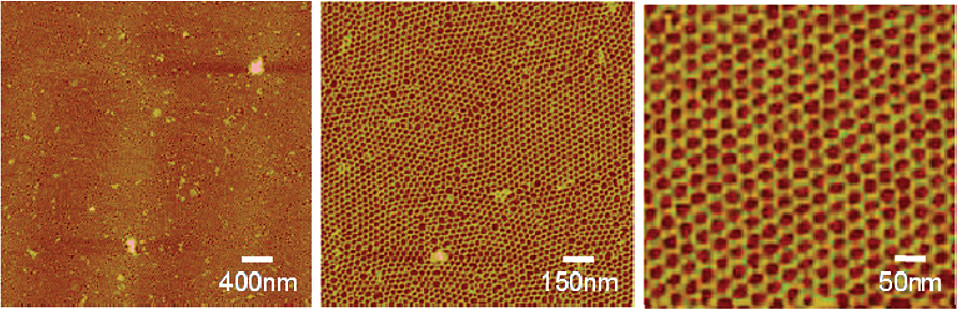 X.P. Sun, et al. J Am Chem Soc, 2009, 131, 13248–13249
实例分析
2-1 表面介导DNA组装
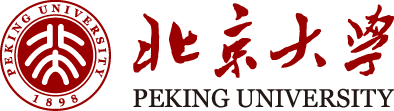 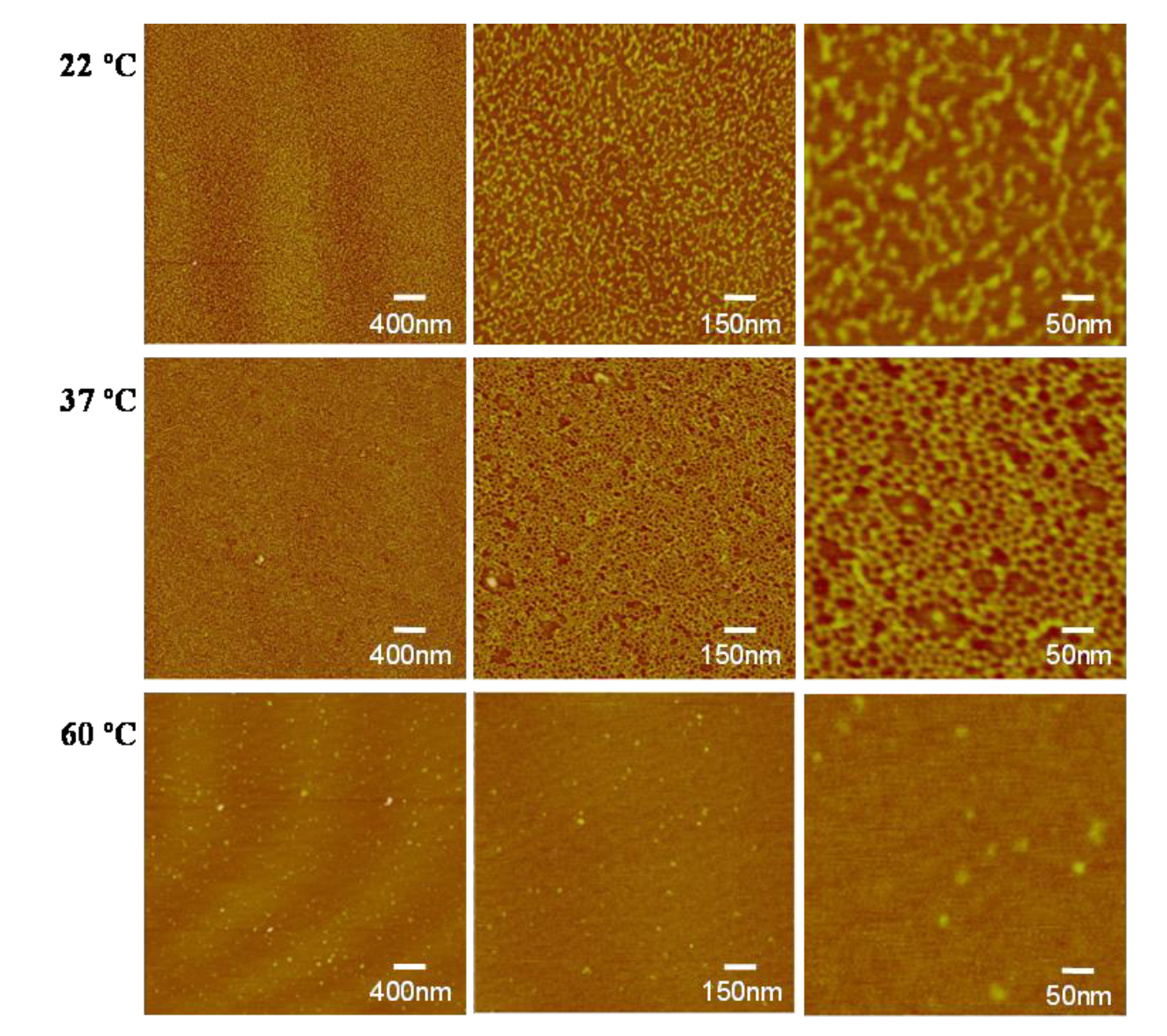 温度是影响表面组装的关键因素
温度过低，会形成多个成核位点，且方向不同的生长区域难以从晶体表面解离
温度太高，单元不能稳定地相互结合，将保持为单独的单元，预计不会有大的二维晶体出现
X.P. Sun, et al. J Am Chem Soc, 2009, 131, 13248–13249
实例分析
2-1 表面介导DNA组装
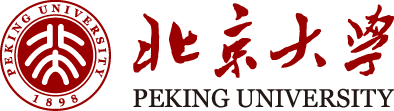 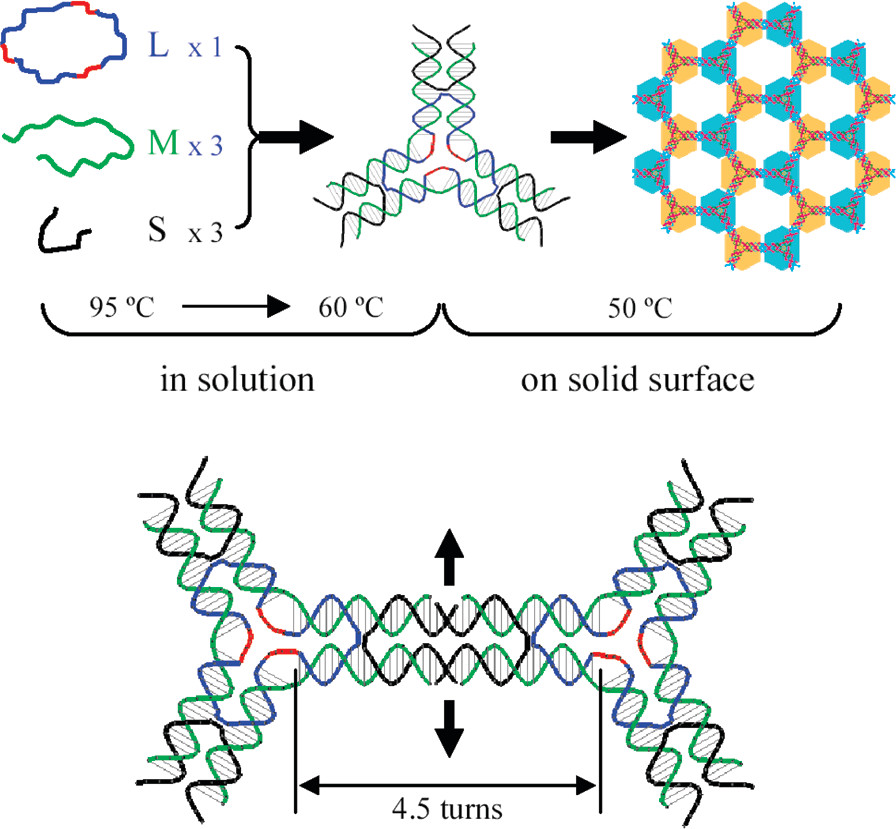 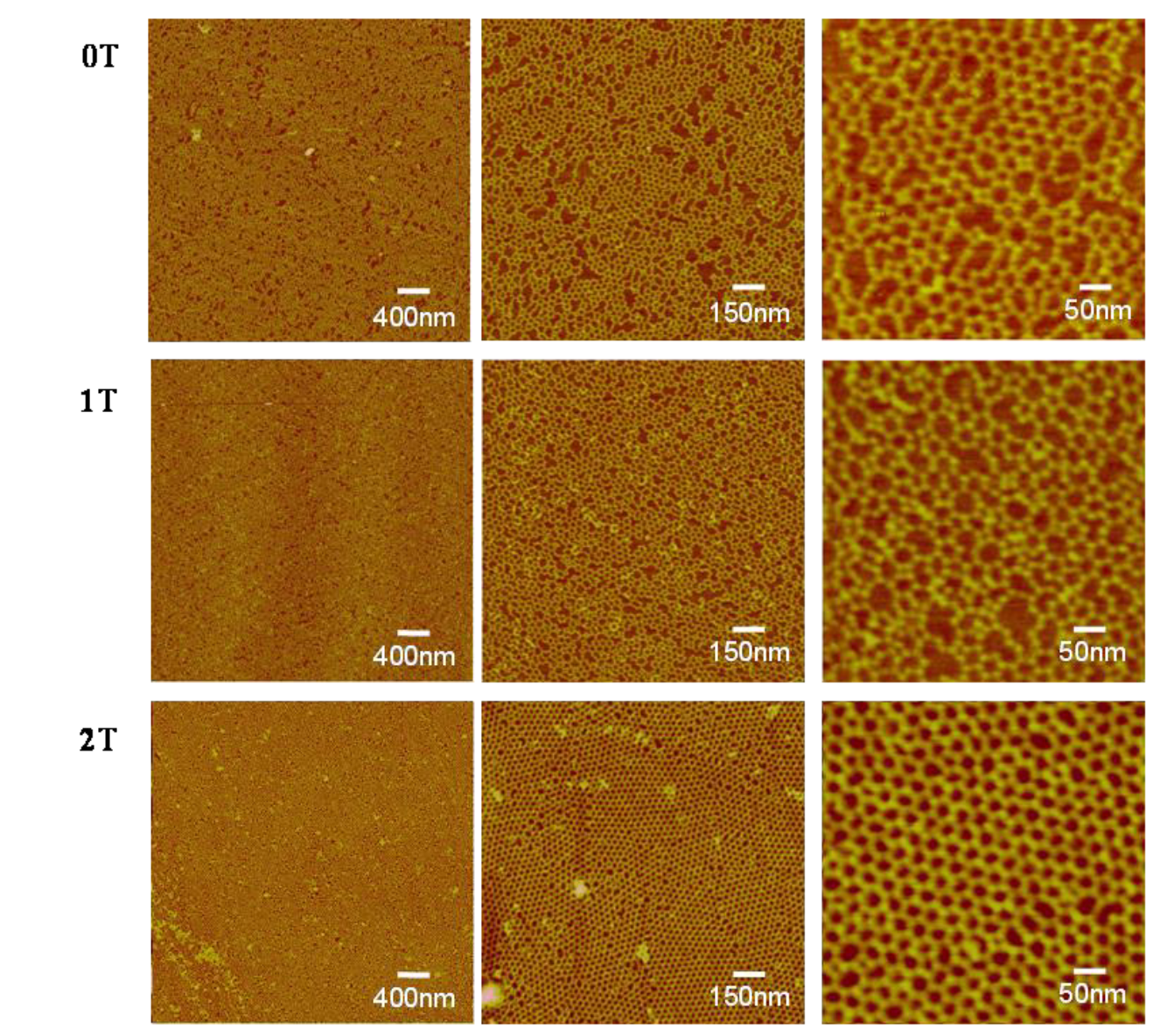 改变DNA长度，也能影响组装性能
当DNA单元过于灵活时，它们倾向于形成封闭的、小的聚合体，无法纳入更多的单元来组装成扩展的、大的结构。
X.P. Sun, et al. J Am Chem Soc, 2009, 131, 13248–13249
[Speaker Notes: 在溶液中，例如，三点星图案的灵活性取决于中央单链环的长度（图1中的红色片段）。3m当环的长度为2-3个碱基时，单元是刚性的，可以组装成大型、扩展的二维阵列。当环的长度为4个碱基时，DNA单元主要形成随机的、小的聚合体。当环长为5个碱基时，单元专门形成由8个3点星单元组成的立方体。]
实例分析
2-2 2D碳纳米管(CNT)阵列的组装
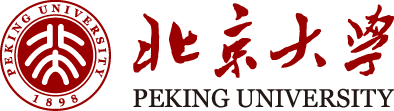 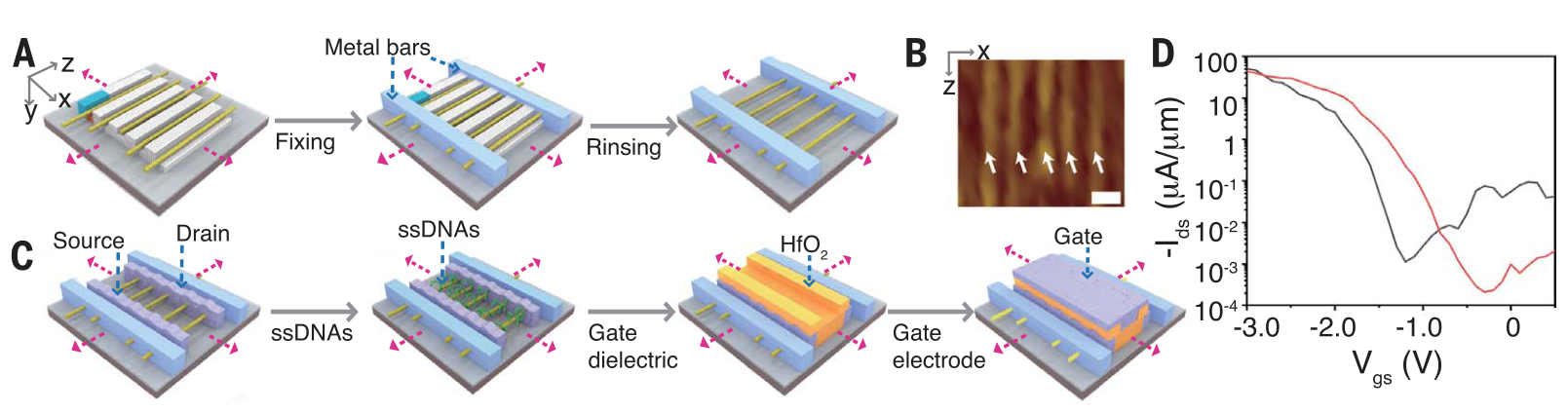 退火分解ssDNA前后器件性能变化不大
M.Y. Zhao & Y.H. Chen, et al. Science, 2020, 368, 878-881
退火分解DNA法
实例分析
2-2 2D碳纳米管阵列的组装
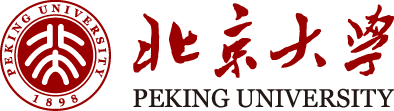 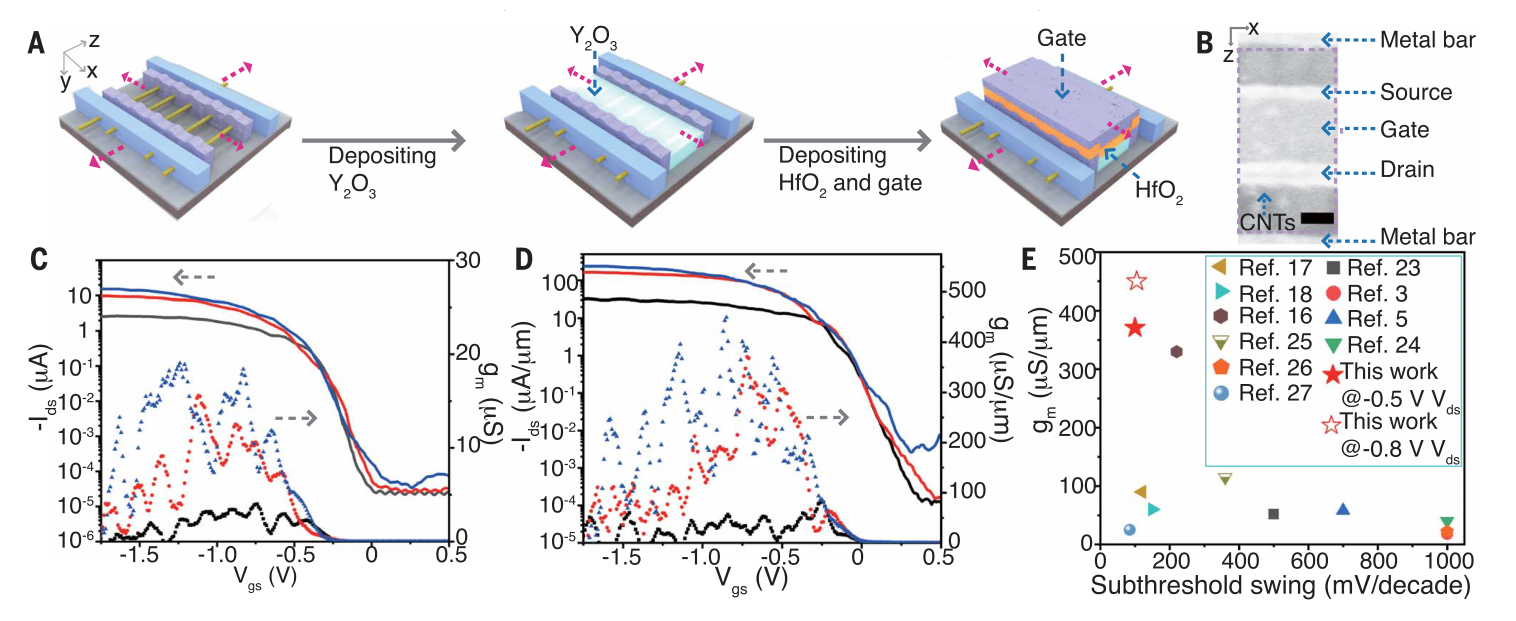 M.Y. Zhao & Y.H. Chen, et al. Science, 2020, 368, 878-881
冲洗法
利用DNA模板诱导合成的CNT-FET器件比传统化学气相沉积(CVD)法合成的器件拥有更大的gm
实例分析
2-2 2D碳纳米管阵列的组装
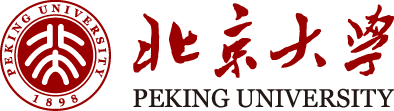 利用PMMA衬底在硅晶片上定向排列DNA-CNT
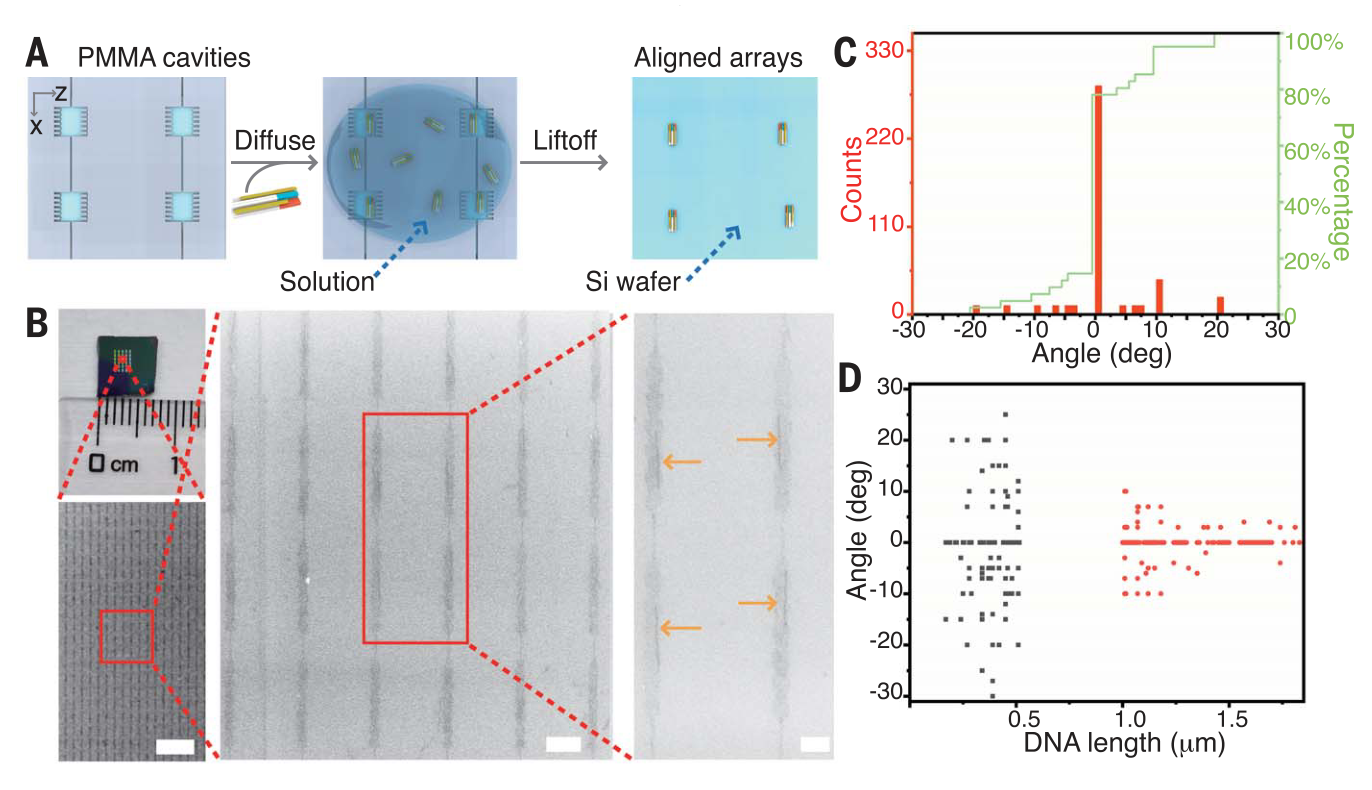 缺点：沉积不完全可控
M.Y. Zhao & Y.H. Chen, et al. Science, 2020, 368, 878-881
实例分析
2-3 3D纳米颗粒超晶格
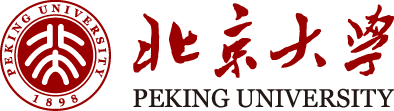 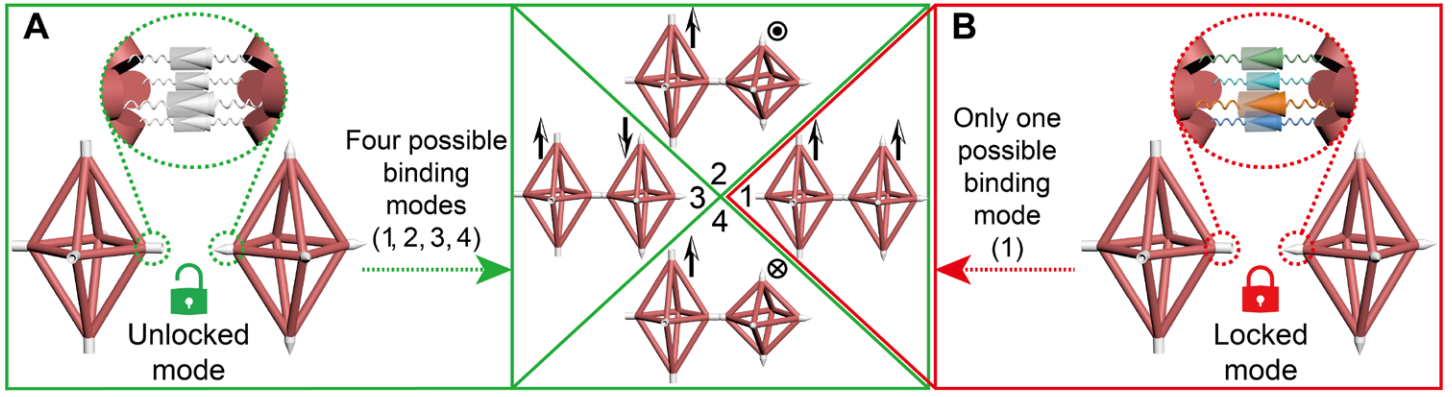 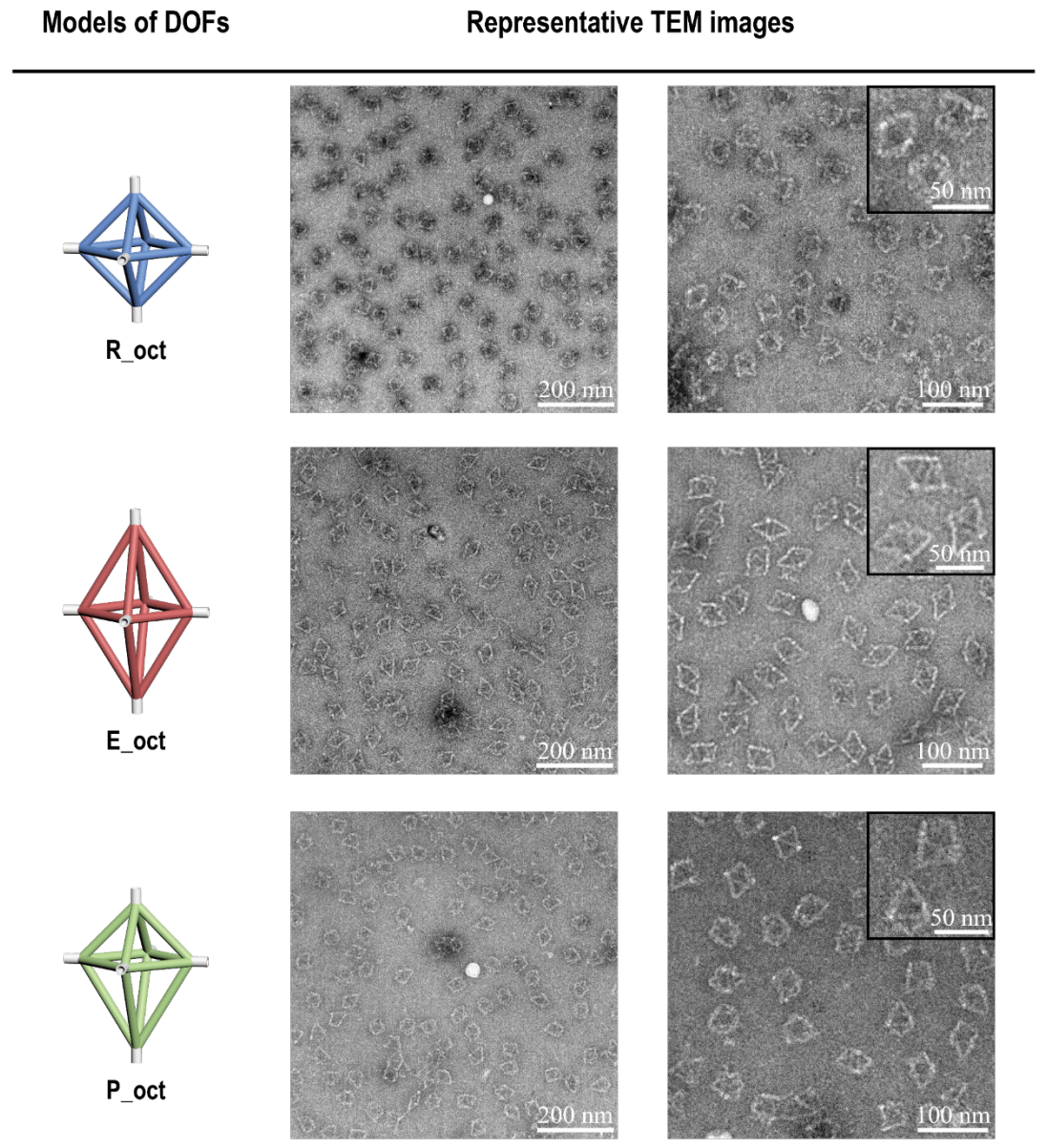 DNA Origami Frames做骨架，纳米颗粒被“封装”在框架中
改变边长长度得到3种不同八面体单元
两种不同的顶点链接方式
M. Ji & Z.Y. Zhou, et al. Sci Adv, 2022, 8, 47
[Speaker Notes: 长边：35.7nm   短边：28.56nm]
实例分析
2-3 3D纳米颗粒超晶格
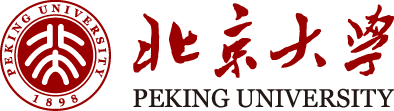 平面内，通过锁定模式链接，保证R/E与P单元交错排列
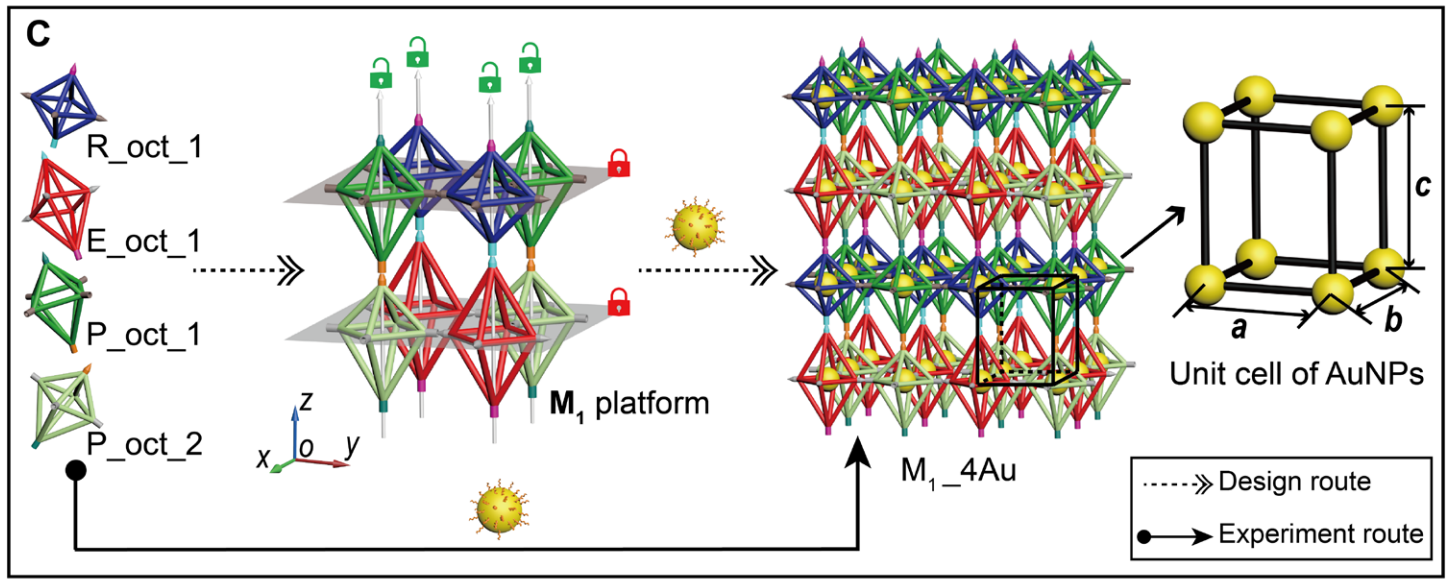 垂直于平面，通过非锁定模式链接，通过z方向上的高度差使二者匹配。
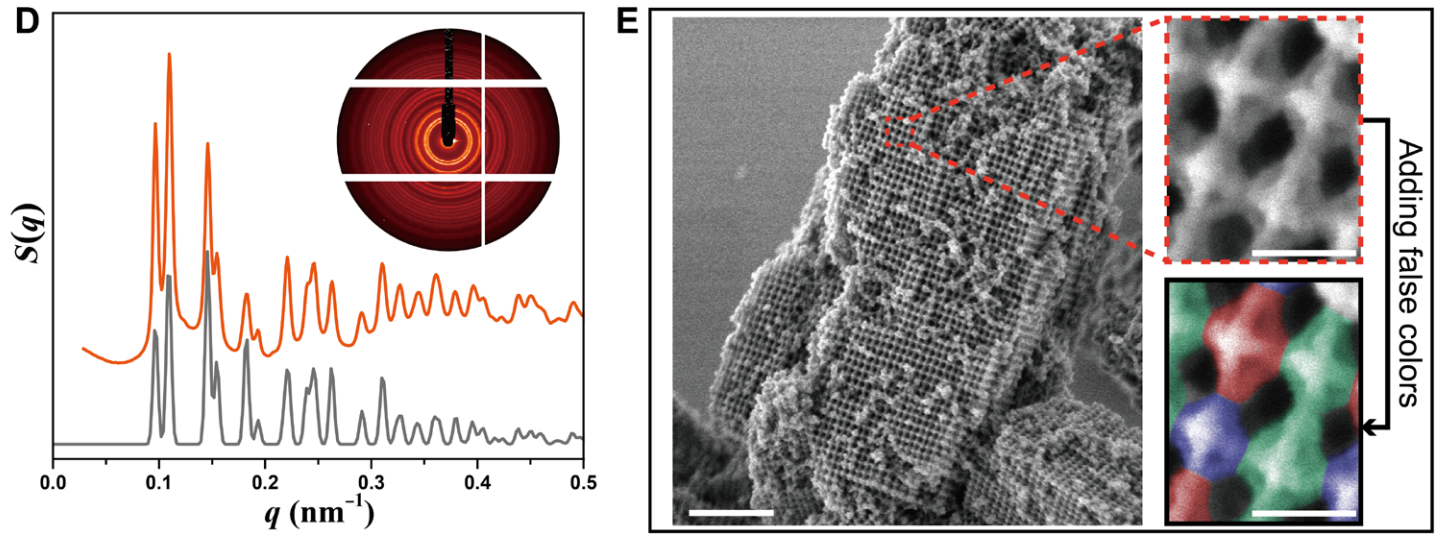 50 nm
AuNP(10nm)，与DOFs混合退火得到组装产物
500 nm
50 nm
M. Ji & Z.Y. Zhou, et al. Sci Adv, 2022, 8, 47
[Speaker Notes: 长边：35.7nm   短边：28.56nm]
实例分析
2-3 3D纳米颗粒超晶格
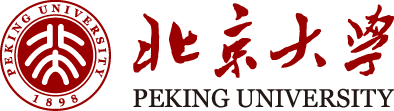 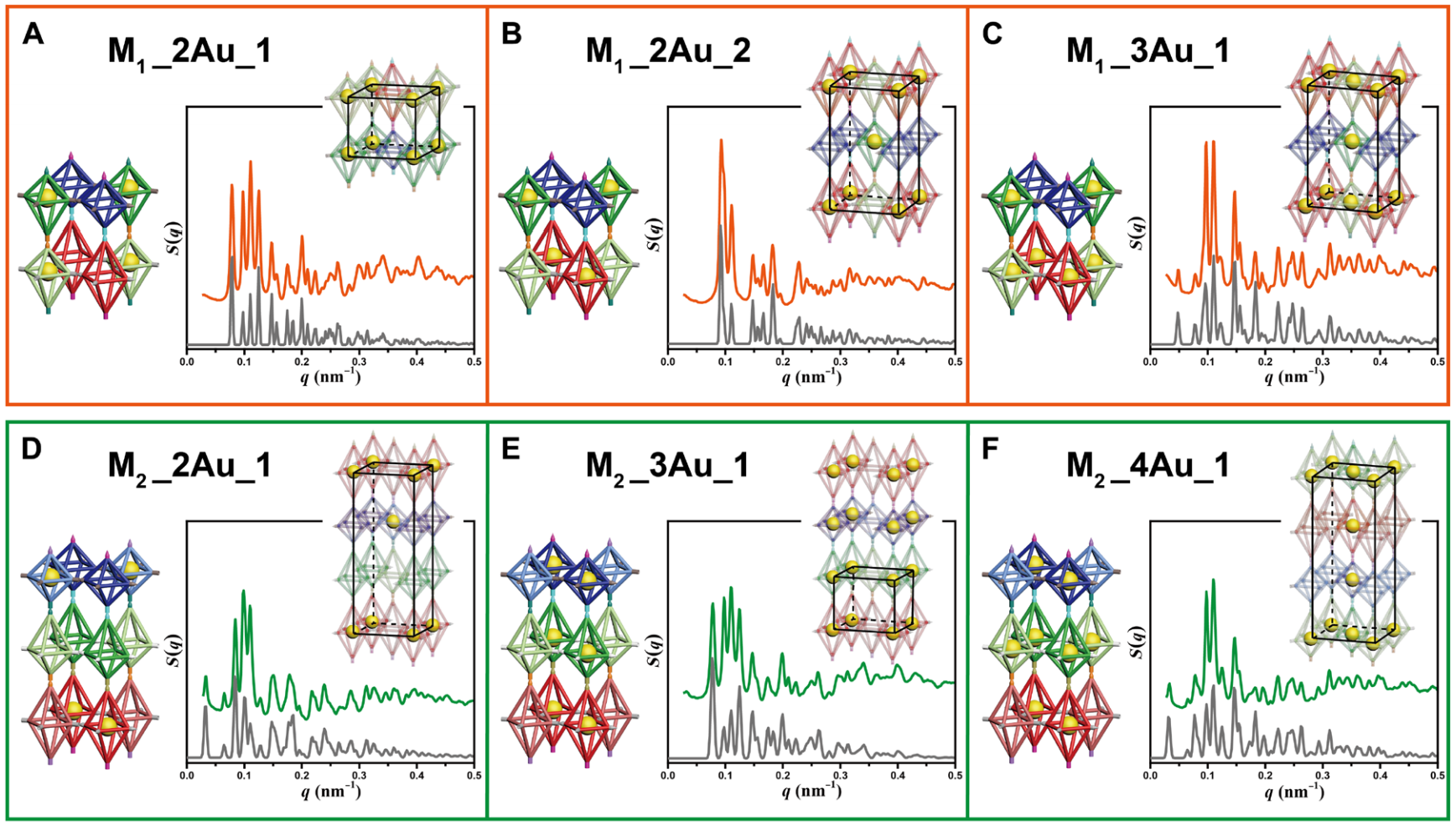 改变AuNPs上的粘性末端，实现对不同DOF单元的占据，得到不同的超晶格
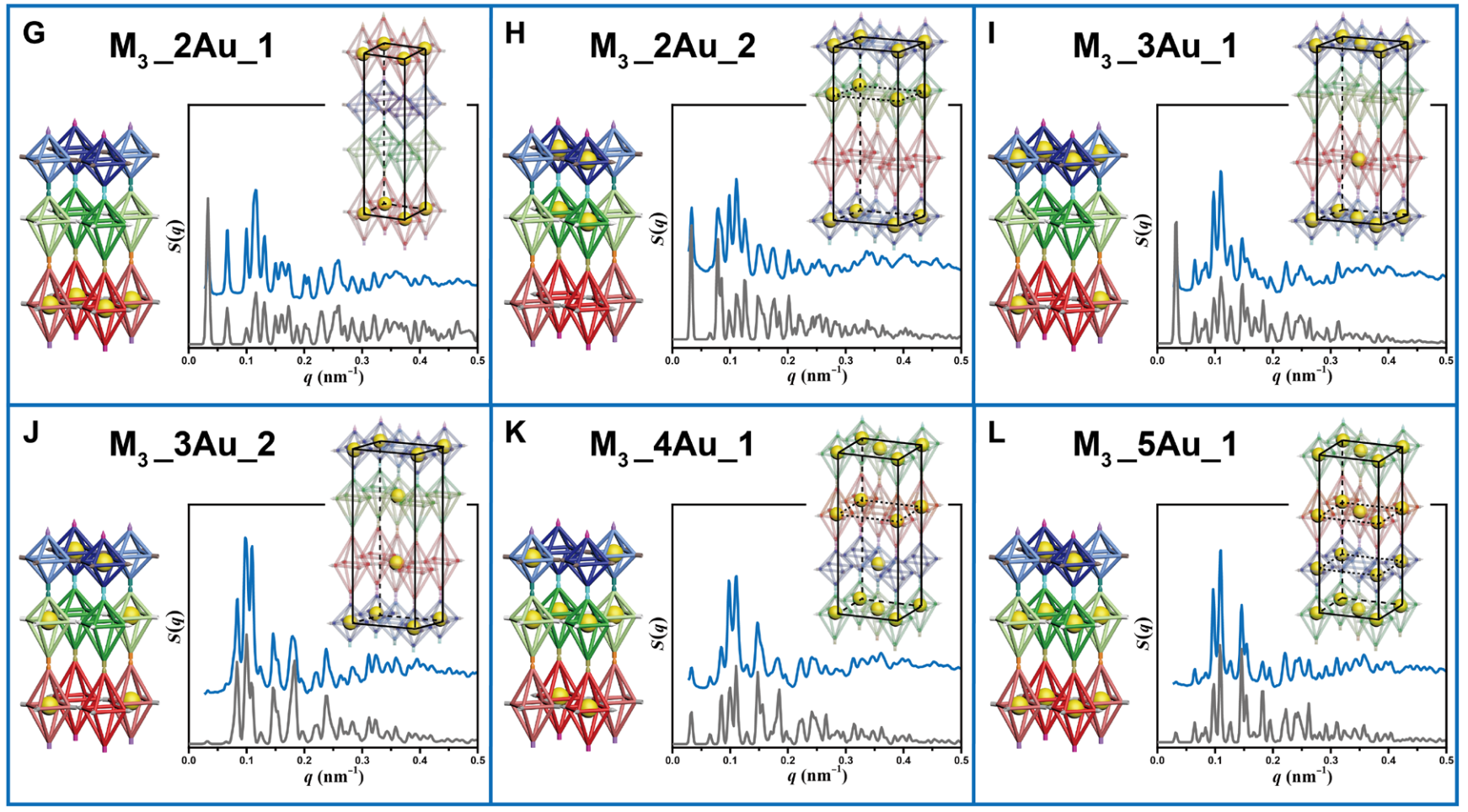 M. Ji & Z.Y. Zhou, et al. Sci Adv, 2022, 8, 47
[Speaker Notes: 长边：35.7nm   短边：28.56nm]
实例分析
2-4 手性等离激元结构组装
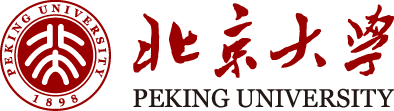 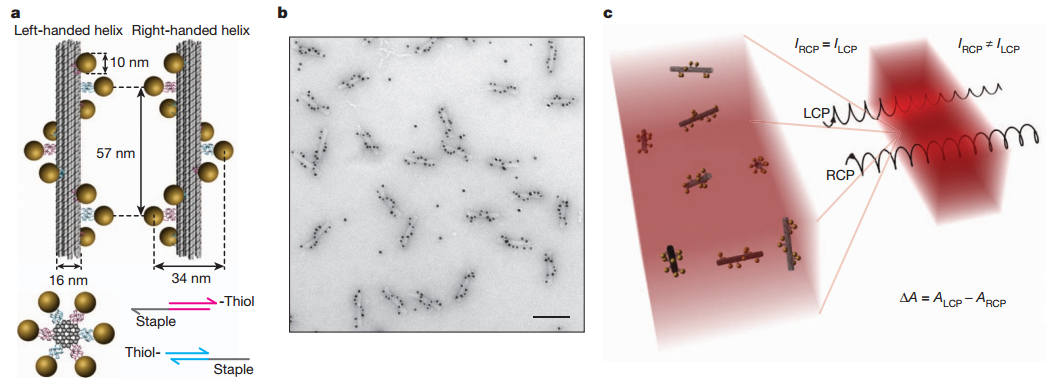 100 nm
A. Kuzyk. et al. Nature, 2012, 483, 311-314
24-Helix的DNA提供了9个表面修饰有AuNP的附着位点
TEM显示出AuNPs呈左手螺旋组装，组装效果较好
[Speaker Notes: 图a，金纳米颗粒直径为10 nm
图c，向读者表示CD信号是通过测量左右圆偏光吸收之差测得的]
实例分析
2-4 手性等离激元结构组装
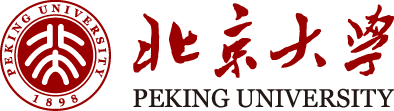 CD信号弱，信噪比较低，导致杂峰出现
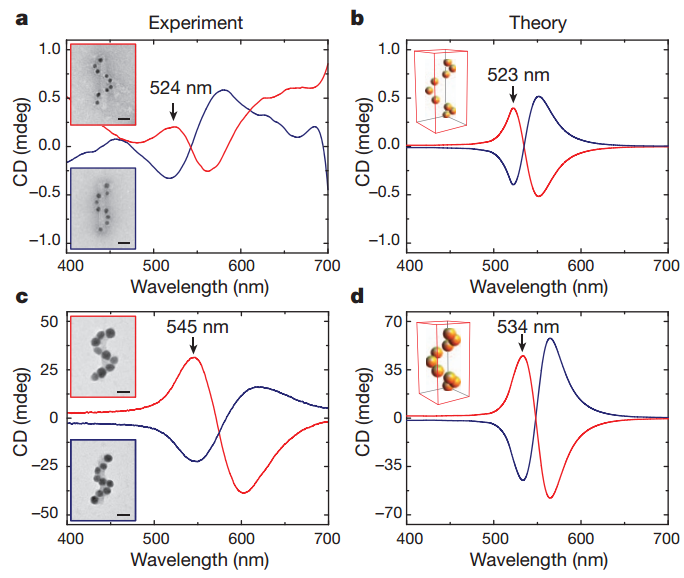 10 nm AuNP
16 nm AuNP
（CD信号增强400倍）
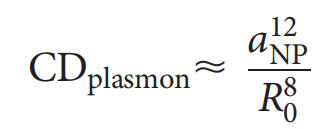 实验结果与理论计算总体吻合较好
A. Kuzyk. et al. Nature, 2012, 483, 311-314
[Speaker Notes: 偶极子理论（dipole theory）：当粒子较大或排列为更紧密的螺旋状时，CD信号更强。由于集体的等离激元增强，16 nmAuNP的信号比10 nm增强了400倍（理论计算增强500倍）]
实例分析
2-4 手性等离激元结构组装
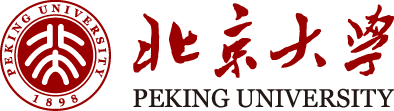 CD信号的调控：
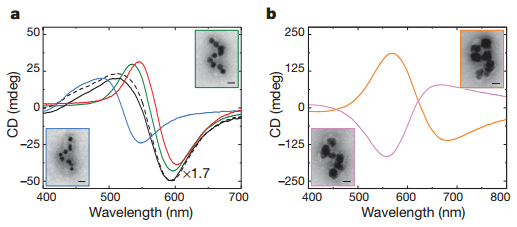 A. Kuzyk. et al. Nature, 2012, 483, 311-314
将银镀在预组装好的AuNP上，得到明显蓝移的CD谱（图a蓝线）
若镀层改为Ag-Au合金，则CD谱图出现在中间区域
过量的贵金属沉积（镀层）导致纳米颗粒的进一步合并，CD巨幅增大
总结
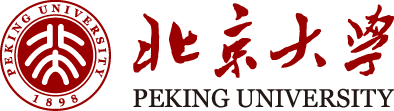 DNA Origami作为一种自下而上的组装方法，其优点在于其具有小尺寸、高选择性以及可程序化等特点，是非常理想的纳米材料组装模板
同时DNA的结构特点也使得其对环境高度敏感，且具有高成本和难以大范围组装等缺点
一方面需要发展更普适的方法提高DNA Origami在大尺度下组装的有序性；另一方面通过主动设计，拓展DNA Origami在纳米尺度下的应用。
致谢
感谢全体小组成员
感谢江颖老师的批评指正
感谢所有同学的倾听
Thank you！